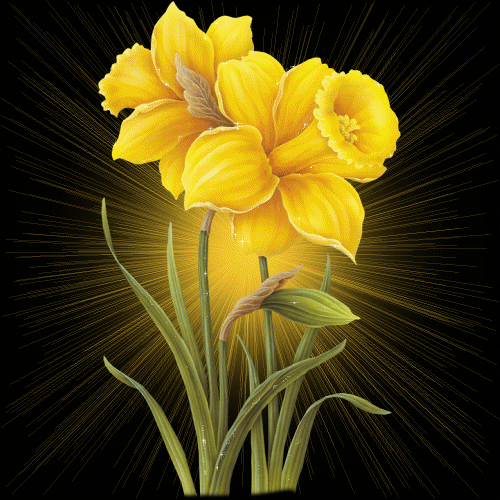 স্বা
গ
ত
ম
পাঠ পরিচিতি
শিক্ষক পরিচিতি
মোহাম্মাদ আব্দুল হালিম
সহকারি শিক্ষক
৪৪নং চরবানি পাকুরিয়া সঃ প্রাঃ বিঃ
মেলান্দহ, জামালপুর
শ্রেণিঃ ৩য়
বিষয়ঃ গণিত
অধ্যায়ঃ ৭ম
তারিখঃ ০৩/০৩/২০২০ খ্রিঃ
এসো আমরা একটি ভিডিও দেখি
চলো ছবি দেখি
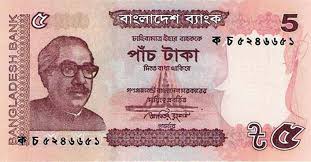 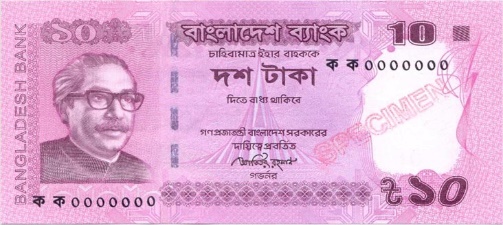 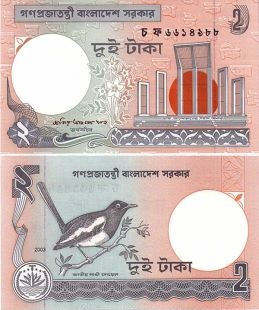 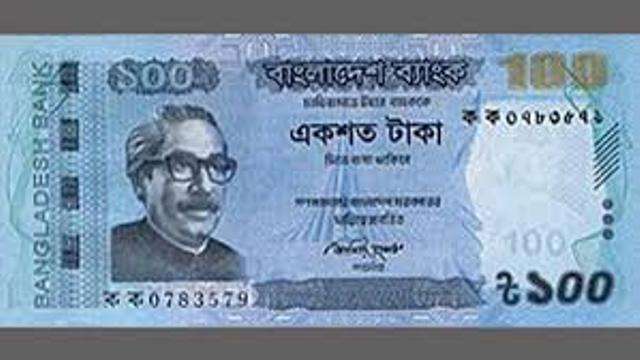 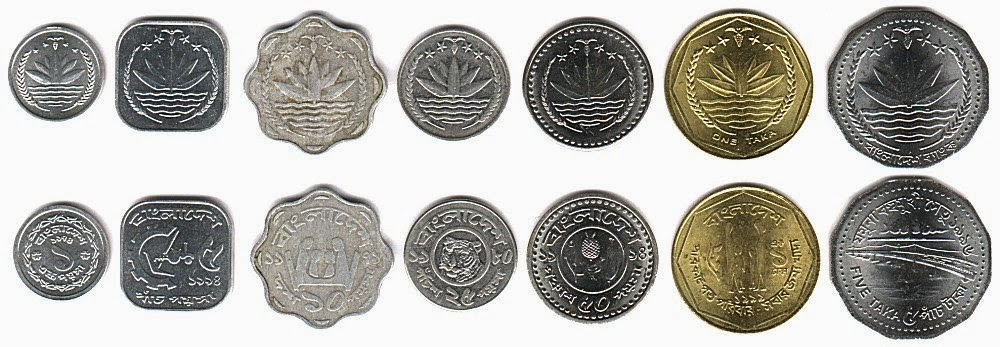 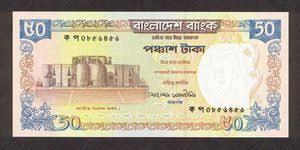 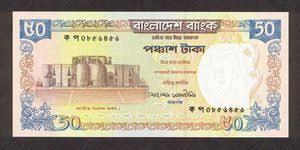 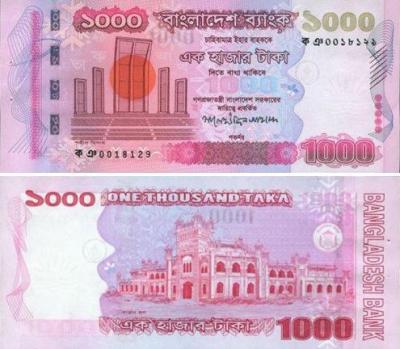 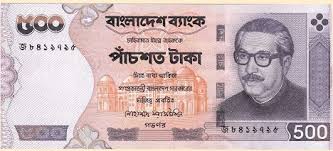 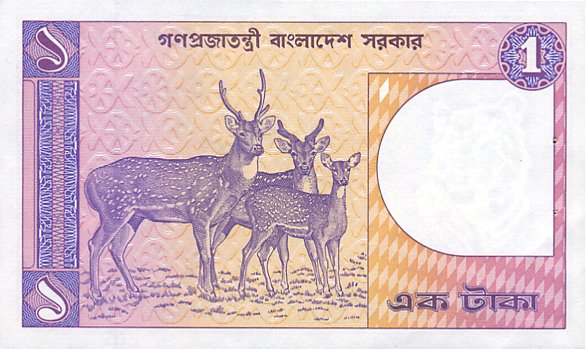 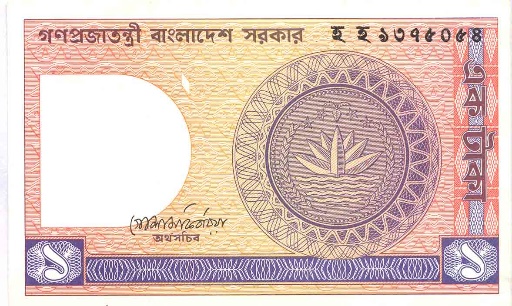 বলতো এগুলো কিসের ছবি?
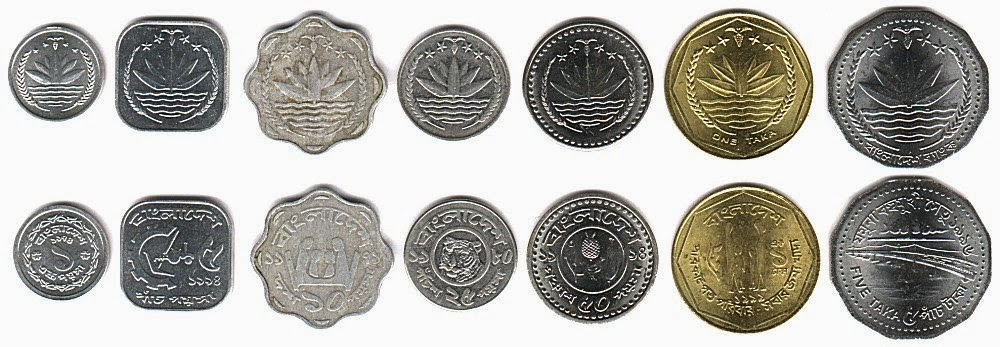 এগুলো হল বাংলাদেশীর মুদ্রার ছবি
আবার বলতো এগুলো কিসের ছবি
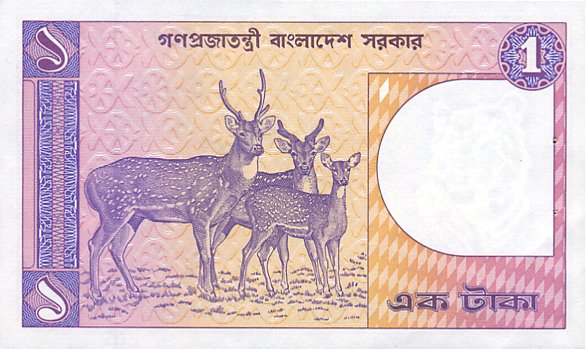 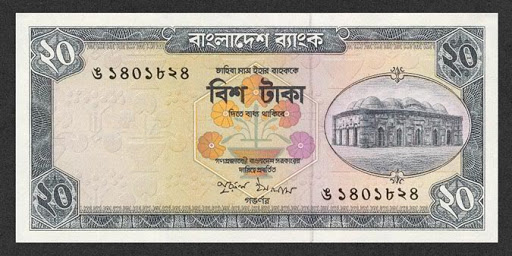 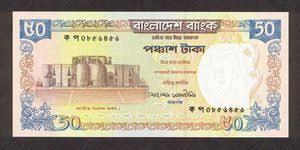 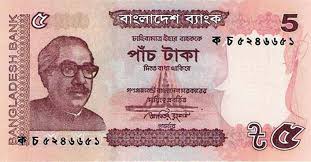 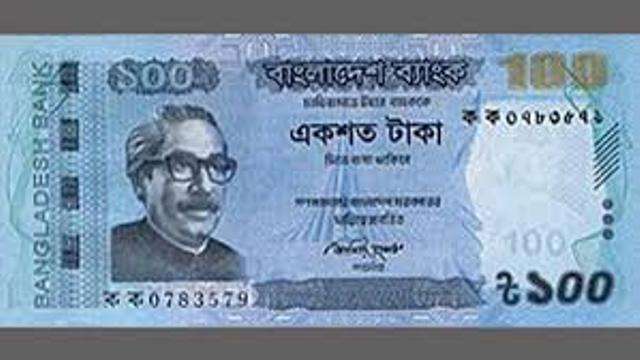 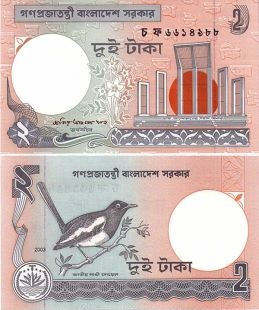 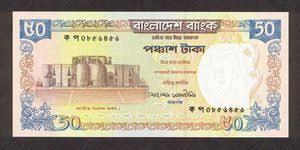 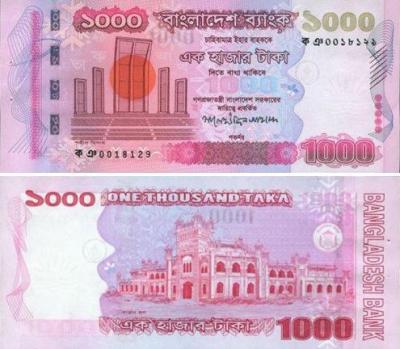 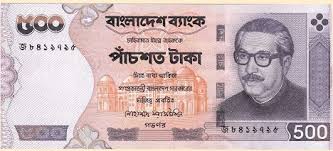 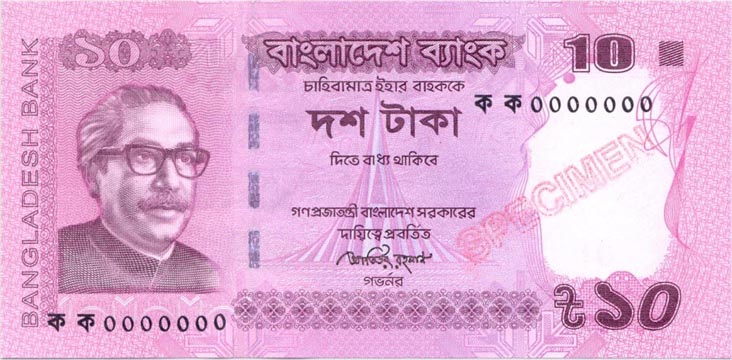 এগুলো হলো বাংলাদেশী নোট /টাকা।
পাঠ ঘোষনা
আজকের পাঠ
বাংলাদেশি মুদ্রা ও নোট
শিখনফল
১৫.১.১ দেশে প্রচলিত সকল মুদ্রা ও নোট সনাক্ত করতে পারবে।
১৫.১.২পয়সা ও টাকার মধ্যে সম্পর্ক কি তা বলতে পারবে ।	
১৫.২.৩ টাকা পয়সা সংক্রান্ত সমাধান করতে পারবে।
পাঠ উপস্থাপন
এসো আমরা আরও একটি ভিডিও দেখি
বাস্তব পর্যায়ঃ
শ্রেণি কক্ষে বাস্তব উপকণ নিয়ে কাজ
১। দেশে  প্রচলিত মুদ্রা/ পয়সা ও কাগজের নোট/টাকা বাস্তবে দেখিয়ে তা চিনতে সহয়তা।
২। ছাত্র/ছাত্রীদের কাছে কোন মূদ্রা বা নোট থাকলে তা বের করতে বলব এবং  তা সকলের সামনে দেখাব।
৩। বিভিন্ন ধরণের মুদ্রা ও নোট এক সাথে রেখে তা আলাদা আলাদা ভাবে বাছাই করতা সহয়তা করব।
৪। বিভিন্ন প্রকার নোট রেখে একত্রে করার নির্দেশ  দিব।
অর্ধ বাস্তব পর্যায়
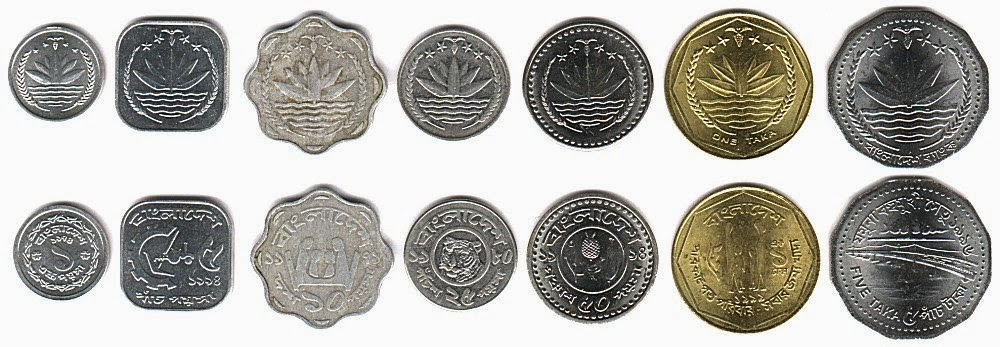 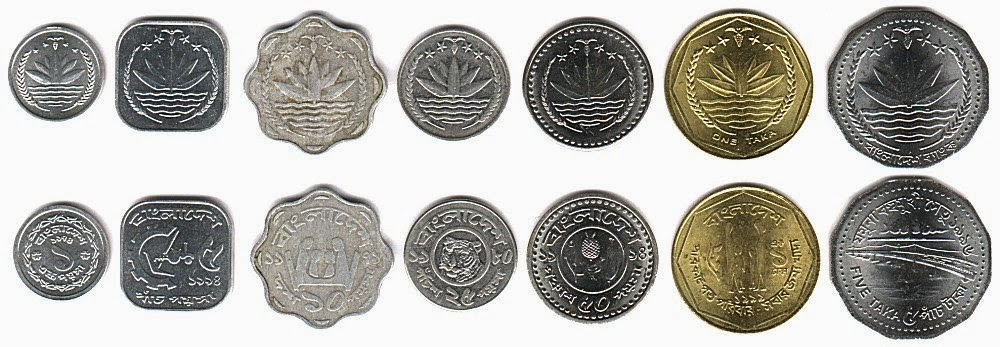 এগুলো কিসের ছবি?
এগুলো হল বাংলাদেশীর মুদ্রার ছবি
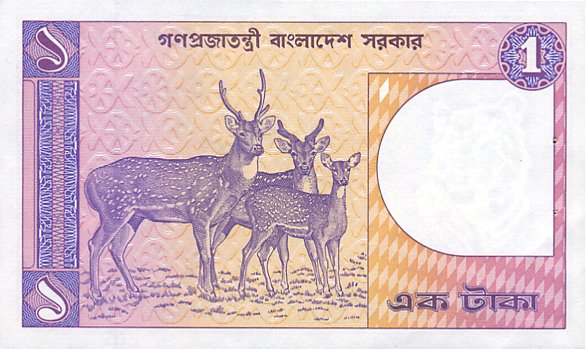 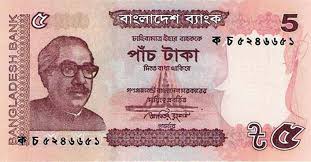 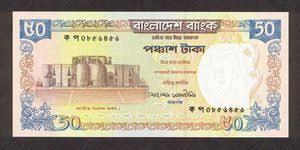 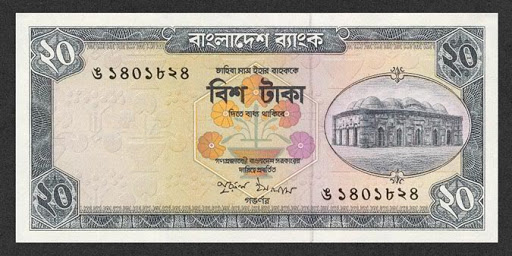 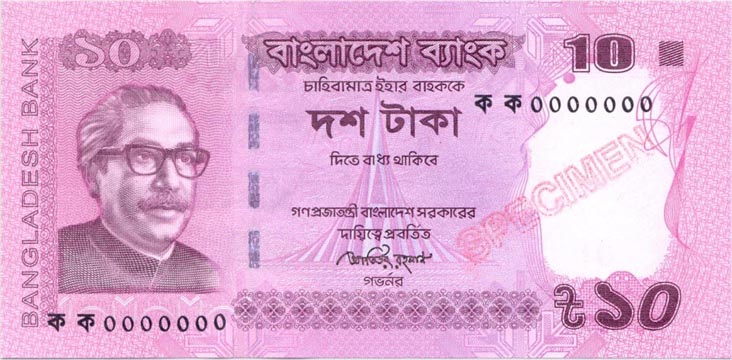 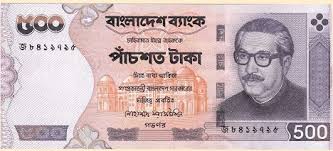 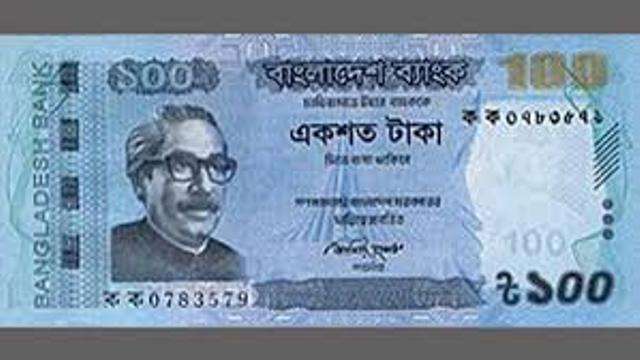 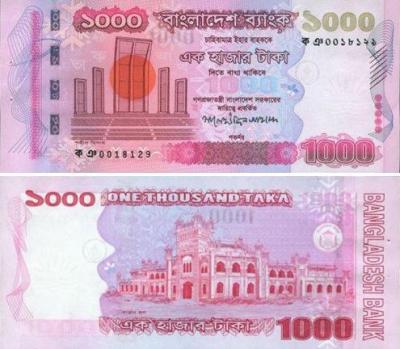 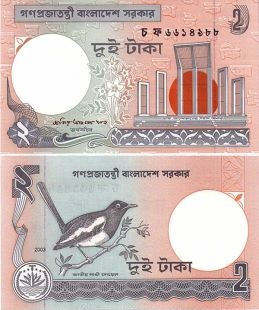 বলতো কি দেখতে পাচ্ছ?
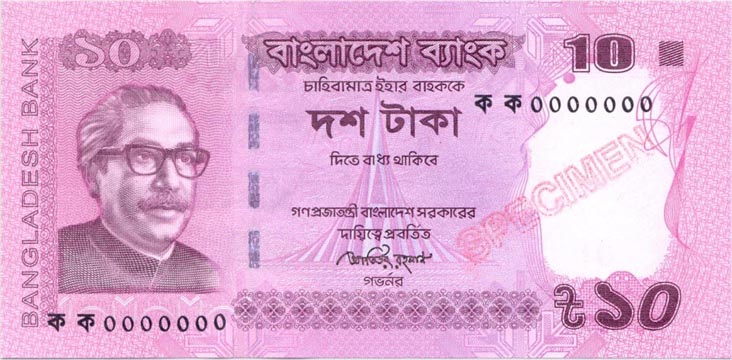 বলতো কত টাকার নোট?
১০ টাকা
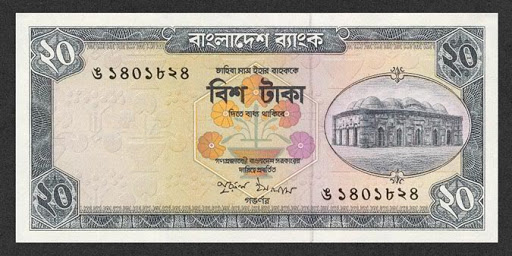 বলতো কত টাকার নোট?
২০ টাকা
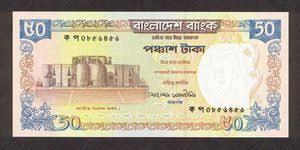 বলতো কত টাকার নোট?
৫০ টাকা
বলতো কত টাকার নোট?
৫০ টাকার নোট
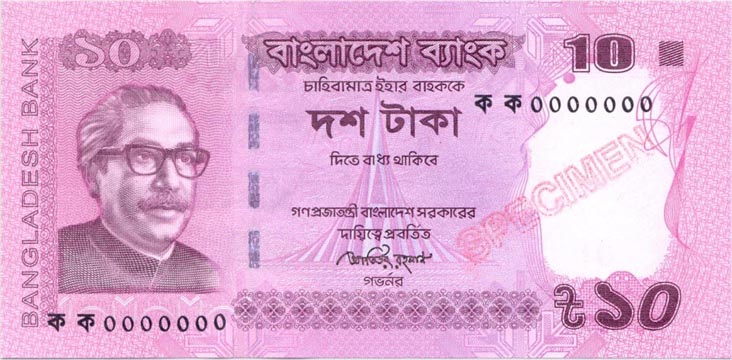 ২০ টাকার নোট
১০০ টাকার নোট
উত্তর
১০ টাকার নোট
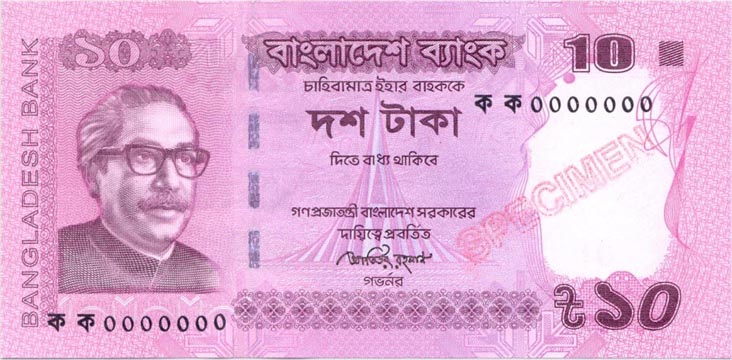 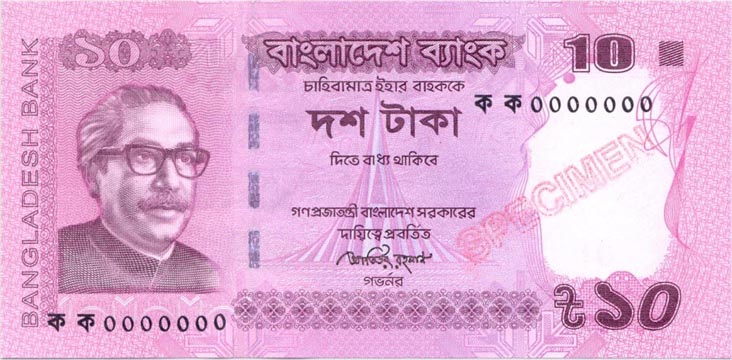 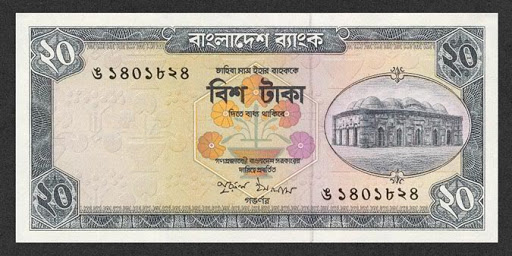 ২০ টাকা
১০ টাকা
১০টাকা
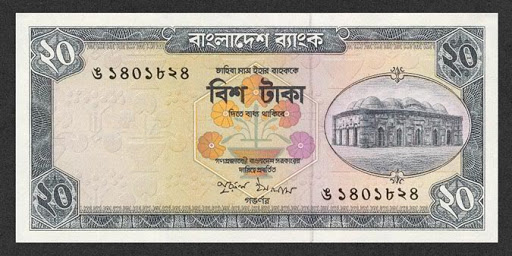 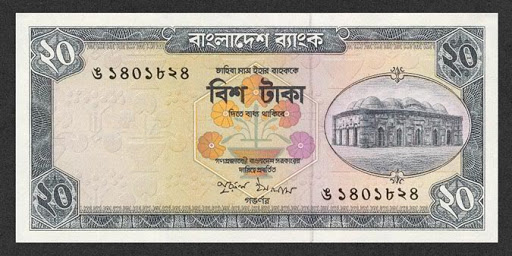 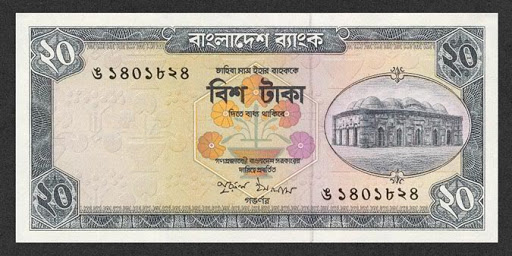 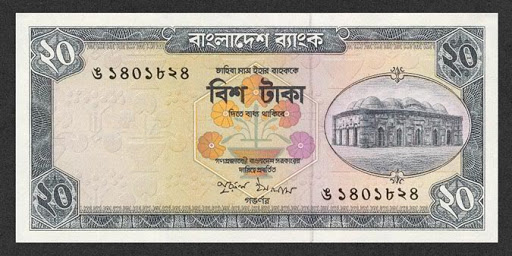 ২০ টাকা
২০ টাকা
৪০ টাকা
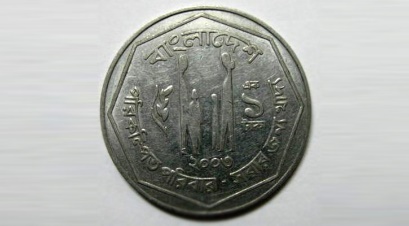 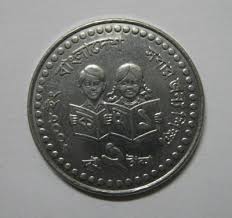 ১ টাকার পয়সা
>
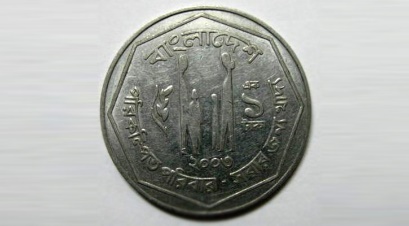 ১ টাকার পয়সা
২ টাকা
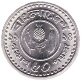 ৫০ পয়সা
>
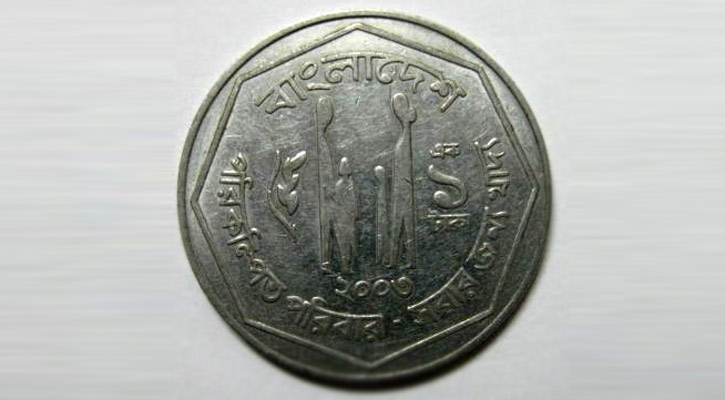 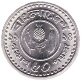 ৫০ পয়সা
১০০পয়সা/১ টাকা
১ টাকা সমান ১০০ পয়সা
তা হলে বলত
৩০০ পয়সা
৫ টাকা =
৫০০ পয়সা
২ টাকা =
৩ টাকা =
২০০ পয়সা
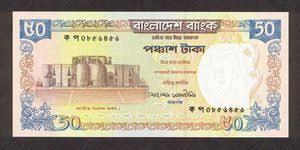 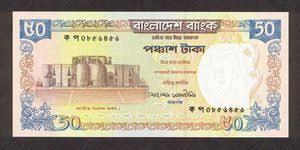 ২ টি ৫০ টাকা নোটে কত হবে?
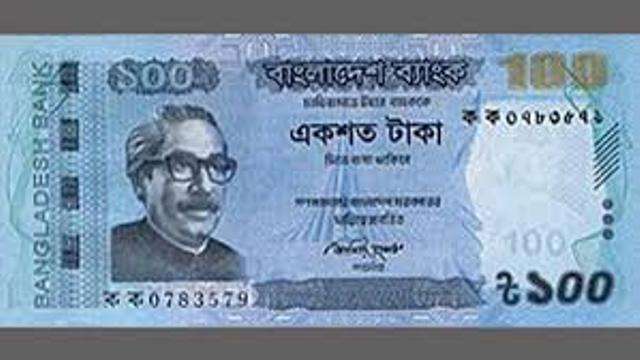 উত্তরঃ ১০০ টাকা
আমরা ৫০০ টাকার নোট খূঁজে বের করিঃ
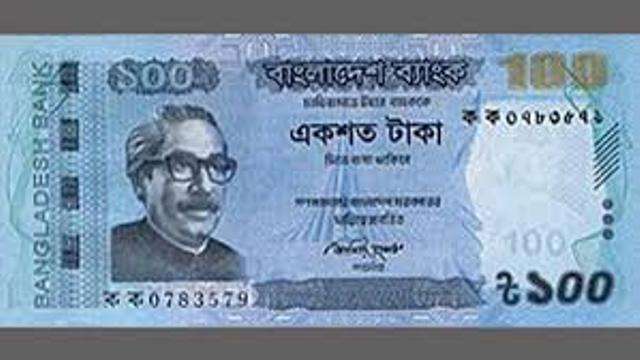 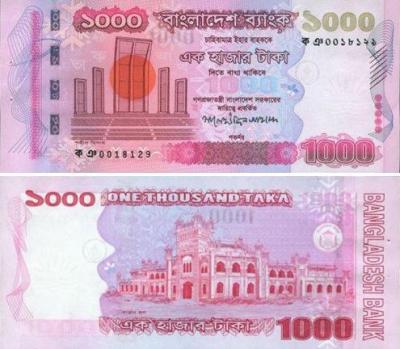 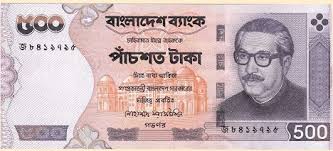 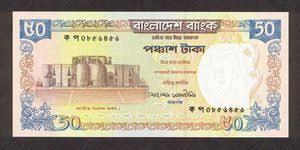 ৫০০ টাকা
বস্তূ নিরপেক্ষ পর্যায়
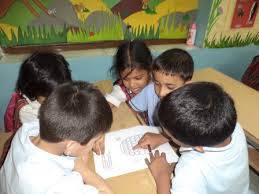 দলীয় কাজ
আপেল
৫০ পয়সা + ৫০ পয়সা = কত পয়সা?
          (১০০পয়সা ১ টাকা সমান )
কমলা
১ ০০ টাকার  ৫ টি নোট = কত?
লিচু
২০ টাকার কতটি নোট সমান ১০০ টাকা
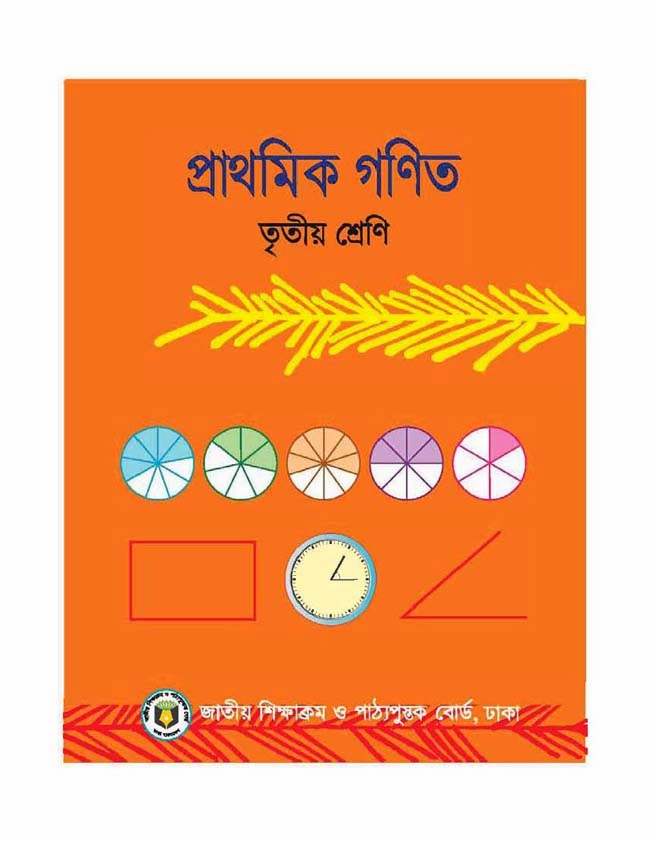 পাঠ্যবই সংযোগ
বইয়ের ৭৪-৭৫ পৃষ্ঠা খোল
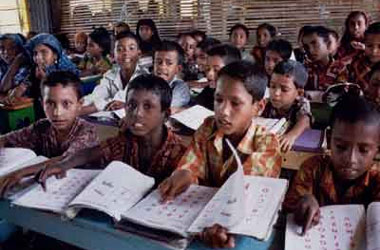 মূল্যায়নঃ
প্রশ্ন করে/ জিজ্ঞাসা করে
১। যদি ৫০ টাকার ৪ টি নোট থাকে তবে টাকার 	পরিমান কত?
২।১ টাকা সমান কত পয়সা?
পরিকল্পিত কাজ
১০ টাকার
টি নোট সমান ৫০ টাকা।
৫০ টাকার ১০ টি নোট সমান
টাকা।
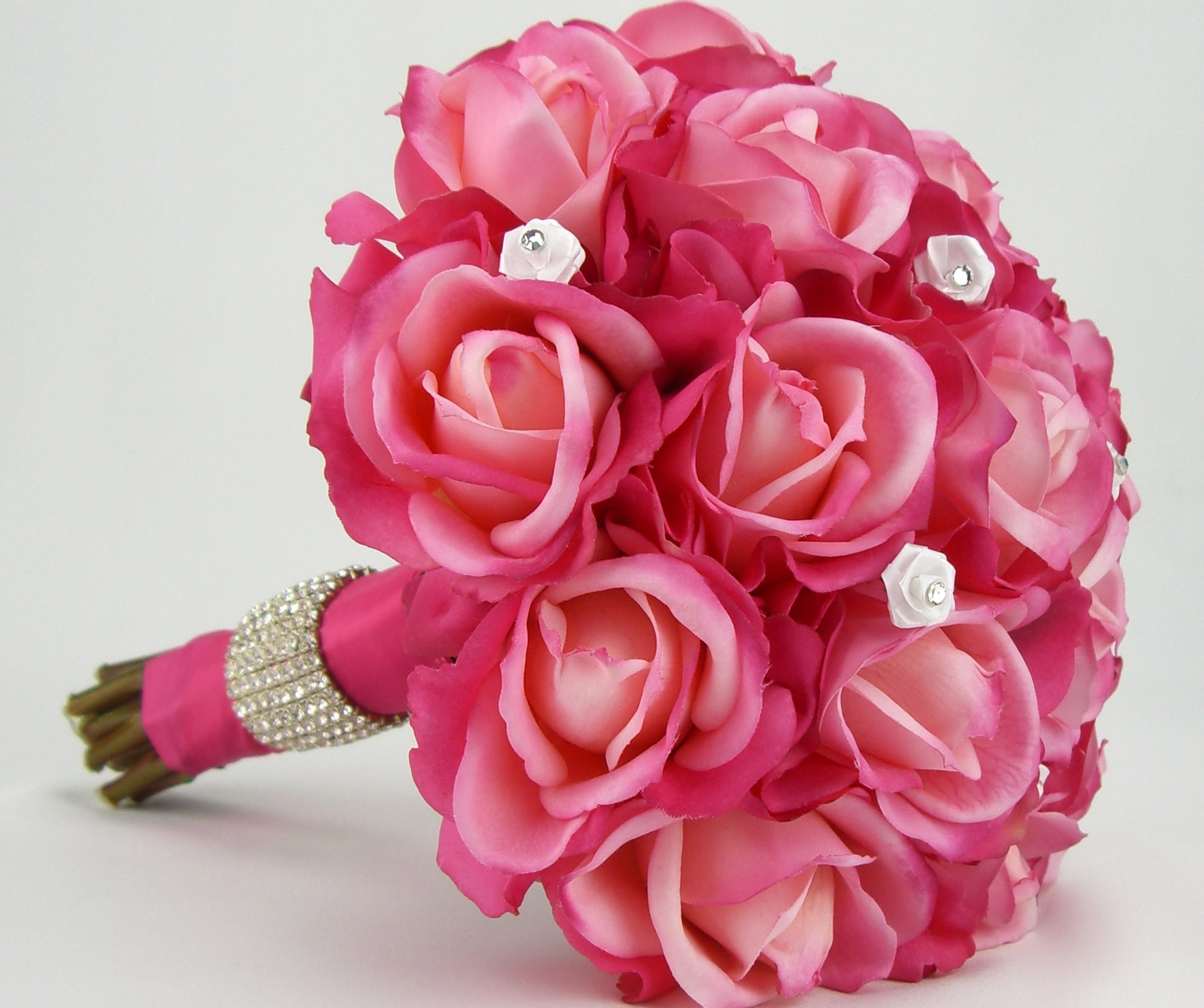 ধন্যবাদ